O`ZBEKISTON RESPUBLIKASI OLIY VA O`RTA MAXSUS TA`LIM VAZIRLIGI 
NAMANGAN MUHANDISLIK-TEXNOLOGIYA  INSTITUTI
“JISMONIY TARBIYA VA SPORT “KAFEDRASI
“PEDAGOGIKA PSIXOLOGIYA “ FANIDAN 
REFERAT
 
  Bajardi:                                           9au-12 guruh t        					talabasi 
                                                   Bektemirov B 
Qa`bul qildi :                                  Mullaboyeva N 

Namangan-2015
Mavzu;
Xotiraning inson hayotidagi axamyati
Reja;
Xotira nima?
Xotraning turlari.
Xulosa.
Xotira in’ikos etilgan narsa yoki hodisalarni  yoki o’tmish tajribalarini esda qoldirish va zarur bo’lganlarini tiklashdan iborat o’lgan piixik jarayon.
Xotira barcha psixik jarayonlarning eng muxim xarakteristikasi bulishi bilan birga inson shaxsining birligi va yaxlitligini ta’minlaydi
Individning uz tajribasini esda olib kolishi, esda saklashi va  keyinchalik uni yana esga tushirishi xotira deb ataladi. Xotirada esda olib kolish, esda saklash, esga tushirish va unutish kabi asosiy jarayonlar aloxida ajratib kursatiladi
Xotira ta’riflarining esda olib kolish va kayta esga tushirish jarayonlari sodir buladigan faoliyatning xususiyatlariga boglikligi xotiraning xar xil turlarini ajratishga asos buladi. Bunda xotiraning ayrim turlari uchta asosiy mezonga muvofik tarzda bulinadi:
Faoliyatda kuprok sezilib turadigan psixik faollikning xususiyatiga karab xotira xarakat, emotsional, obrazli va suz-mantikli turlarga bulinadi.
Faoliyatning maksadlariga kura ixtiyorsiz va ixtiyoriy xotira turlariga bulinadi. 
Materialni kancha vakt esda olib kolish va esda saklash muddatiga kura kiska muddatli, uzok muddatli va operativ xotira turlariga bulinadi.
Xotirada eng muxim jarayonlardan biri yod olish bulib, bu usul mate-rialning butun mazmunini bilib olish, uning kismlarini guruxlarda ajratish, guruxlar ichidagi munosabatlarni, guruxlararo boglanishlarni aniklash kabi jarayonlarni uz tarkibiga oladigan mnemik xarakatning tuzilish xususiyatlariga kuprok darajada mos keladi
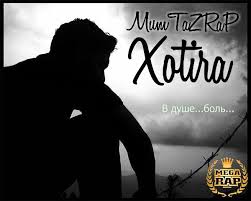 Xotira va uning ko‘rinishlari.Odam ko‘rgan, his qilgan va eshitgan narsalarining juda oz miqdorinigina eslab qoladi. Psixikaning eng muhim xususiyati shundan iboratki, individ tashqi ta’sirlarning aks ettirilishidan o‘zining keyingi xatti-harakatlarida doimo foydalanadi. Individual tajriba orta borishi hisobiga xulq-atvor sekin-asta murakkablashadi. 
  Agar tashqi dunyoning miya qobig‘ida hosil bo‘ladigan obrazlari bo‘lmay qolur edi. Bu obrazlar bir-biri bilan o‘zaro turli aloqalar bog‘lagan holda mustahkamlanib, saqlanib qoladi hamda hayot va faoliyat talablariga muvofiq tarzda yana boshqatdan namoyon bo‘ladi. Individning o‘z tajribasini esda olib qolishi, esda saqlashi va keyinchalik uni yana esga tushirishi xotira deyiladi.
Xotira ta’riflarining esda olib qolish va qayta esga tushirish jarayonlari sodir bo‘ladigan faoliyatning xususiyatlariga bog‘liqligi xotiraning har xil turlarini ajratish uchun umumiy asos bo‘lib xizmat qiladi. Bunda xotiraning ayrim turlari uchta asosiy mezonga muvofiq tarzda bo‘linadi: 
1) faoliyatda ko‘proq sezilib turadigan psixik faollikning xususiyatiga qarab xotira harakat, emotsional, obrazli va so‘z-mantiqli turlarga bo‘linadi; 
2) faoliyatning maqsadlari, xususiyatiga ko‘ra ixtiyorsiz va ixtiyoriy xotira turlariga bo‘linadi; 
3) materialni qancha vaqt esda olib qolish va esda saqlash muddatiga ko‘ra (uning faoliyatdagi ahamiyati va tutgan o‘rniga bog‘liq ravishda) qisqa muddatli, uzoq muddatli va operativ xotira turlariga bo‘linadi.
Harakat xotirasi – turli ish-harakatlar va ularning tizimini esda olib qolish, esda saqlash va yana qayta esga tushirishdan iborat. Inson faoliyatining har bir turida ruhiy faollikning u yoki bu ko‘rinishlari ustunlik qilishi kuzatiladi:
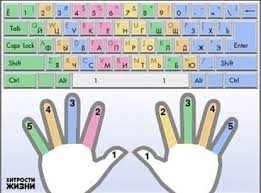 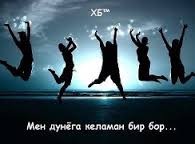 Emotsional xotira – his-tuyg‘uga xos xotira. Bu xotira histuyg‘ular, ruhiy kechinmalar, hissiyotlar bizning ehtiyojlarimiz va qiziqishlarimiz qanday qondirilayotganligidan, atrofimizdagi narsa va hodisalarning xususiyatiga nisbatan munosabatlarimiz qay tarzda amalga oshirilayotganligidan doimo xabar berib turish imkoniyatiga ega. Shuning uchun har bir kishining hayoti va faoliyatida emotsional xotira turi juda katta ahamiyat kasb etadi.
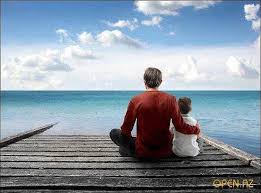 Voqelikdagi narsa va hodisalardan, o‘z-o‘zimizga bo‘lgan munosabatlarimizdan kelib chiqadigan yoqimli hamda yoqimsiz kechinmalarni esda qoldirish, esga tushirishdan iborat xotira turi emotsional xotira deb ataladi. Ular ruhiyatimizda kechirgan, ma’naviyatimizga ta’sir qiluvchi, xotiramizda saqlanib qolgan his-tuyg‘u, ehtiros, alam, armon kabilarni jonlantirishga undovchi yoki o‘tmishda salbiy kechinmalarga ega bo‘lgan harakatlardan saqlab turuvchi signal tarzida namoyon bo‘ladi. Emotsional xotira o‘zining vujudga kelish xususiyati, tezligi, dinamikasi, davomiyligi bilan xotiraning boshqa turlaridan ma’lum ma’noda ajralib turadi
So‘z-mantiq xotirasi.So‘z-mantiq xotirasining mazmunini fikr va mulohazalar, aniq hukm hamda xulosa chiqarishlar tSo‘z-mantiq xotiraning vujudga kelishida birinchi signal bilan bir qatorda, ikkinchi signallar tizimi asosiyat kasb etadi. Chunki so‘z mantiq xotirasi faqat insonga xos bo‘lgan xotiraning maxsus turi hisoblanadi. So‘z-mantiq xotiraning o‘sishi qolgan xotira turlarining barqarorlashuvini belgilaydi. ashkil etadi.
Faoliyat maqsadlariga qarab xotira ixtiyorsiz va ixtiyoriy xotira turlariga ajratiladi.
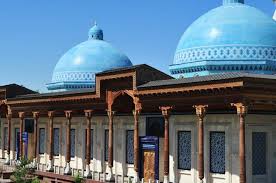 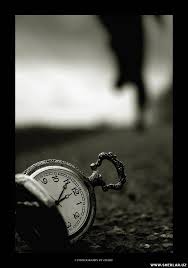 Ixtiyorsiz xotira.
Ixtiyorsiz xotiraning turmushda va faoliyatda katta o‘rin egallashini har kim o‘z shaxsiy tajribasidan biladi. Ixtiyorsiz xotiraning muhim xususiyatlaridan biri maxsus mnemik maqsadsiz, aqliy, asabiy, irodaviy zo‘r berishsiz hayotiy ahamiyatga ega bo‘lgan keng ko‘lamdagi ma’lumot, xabar, axborot, taassurotlarning ko‘pchilik qismini aks ettirishidir. Shunga qaramasdan, inson faoliyatining turli jabhalarida o‘z xotirasini boshqarish zarurati tug‘ilib qolishi mumkin. Xuddi mana shunday sharoitda, holatlarda, vaziyatlarda, favqulodda kerakli narsalarni ixtiyoriy ravishda esda saqlash, esga tushirish yoki eslash imkoniyatini yaratadigan xotiraning mazkur turi katta ahamiyatga egaligi shubhasiz.
Xulosa
Shunday ekan xotira inson hoyotida  muhim barcha voqelikni  ozida mujasamlashtirgan hodisa ekan. Uning ro’li esa bizning barcha sezgi organlarimiz faoliyatini boshqarar ekan.Inson faoliyati esa bu uning umri hisoblanadi.Shunday  ekan har bir inson oz umridan mazmunli va samarali foydalanishi darkor.
Etiboringiz uchun raxmat